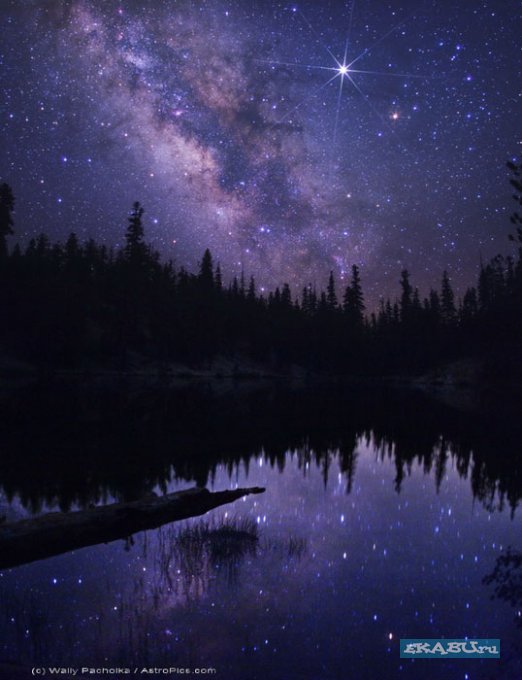 Крок 1. А жыццё – гэта
              светлая тайна…
Крок 2. Жыццё даецца, каб жыццё
                                     тварыць
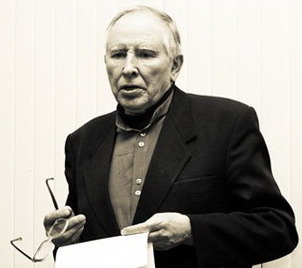 Жыццё  даецца, каб  жыццё тварыць.
Не марнаваць, 
не нішчыць, 
не бурыць, —
Тварыць!
Анатоль Вярцінскі
…У тым я бачу сэнс жыцця…
     Каб волю Божую тварыць,
     Стаяць у праўдзе адкрыцця
     І бліжняга свайго любіць…

                            У.Дылюк
Якое шчасце —
 Жыць на белым свеце,
 Піць водар траў і цішыню бароў,
 Твар падстаўляць пад чабаровы вецер
 I мець сям’ю, работу і сяброў!
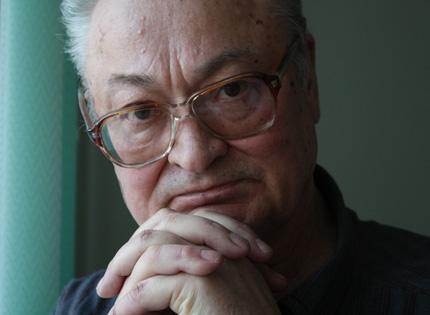 Генадзь Бураўкін
Крок 3  Што трэба чалавеку
             У наш трывожны век?
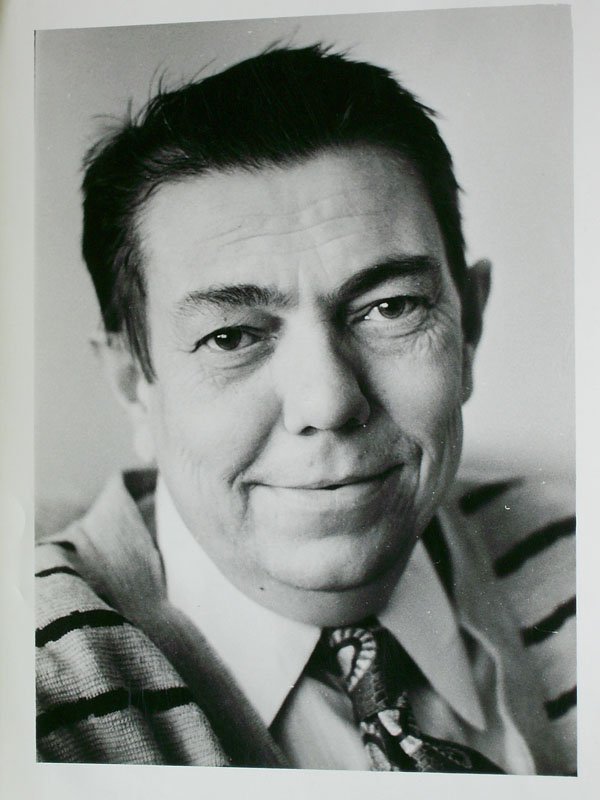 ”Будзь удзячны за дабро,
якое  табе зрабілі,
не жадай людзям таго,
чаго не жадаеш сабе, 
будзь роўны з роўнымі,
смелы з дужымі,
паблажлівы да слабых, 
літасцівы да братоў сваіх  меншых. 
Інакш кажучы,будзь Чалавекам”

             Уладзімір Караткевіч
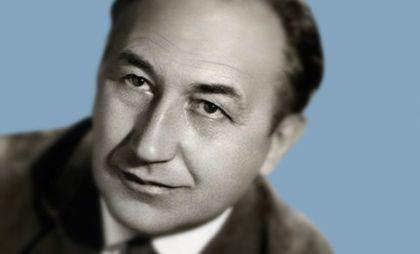 Чалавеку патрэбна не слава
А людская увага і ласка,
І сардэчнае шчырае слова,
І вясёлая добрая казка…
Сяргей Грахоўскі
Крок 4. ВЕРА
Не зайздрошчу таму, каму лёгка жывецца,
Каму ў жыцці ўсё проста даецца,
Хто не зведаў ні стомы, ні поту,
Хто не меў мазалёў ад работы,
Хто сапраўднага шчасця не знае –
І ў гэтым жыцці пра вечнасць не дбае...
                                             
                                              У. Весялуха
Крок 4. СЯМ’Я
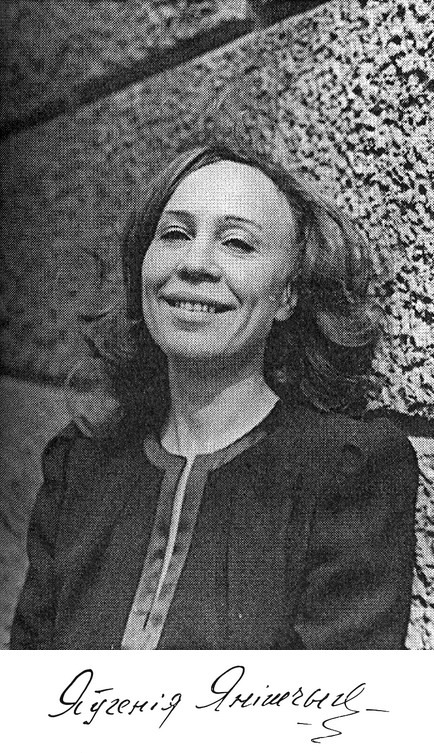 Мо па-жаночы прашу 
цябе слёзна,
Але хачу, каб запомніў урок:
Заўтра любіць, 
памагаць будзе позна,
Людзі, як зоркі, згасаюць, сынок.
Яўгенія Янішчыц
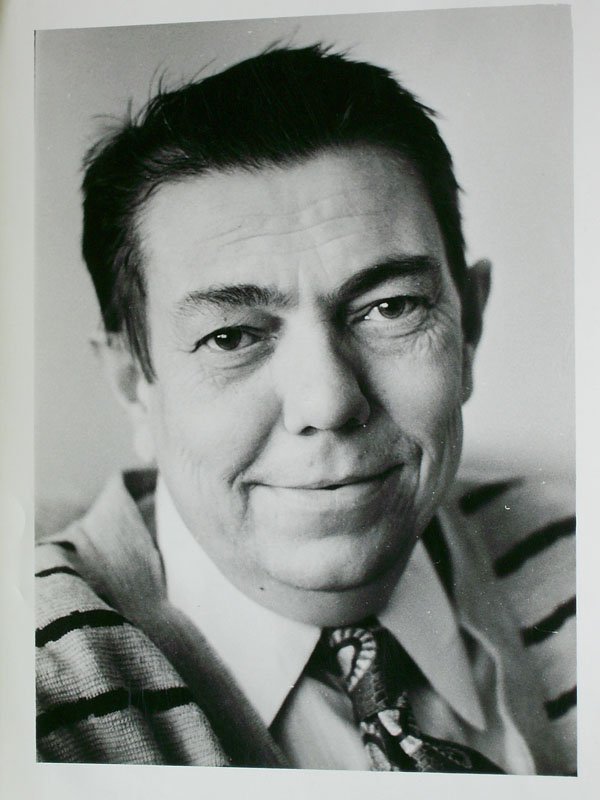 Шануйце дабрыню,
 Хай і слабую,
 Шануйце мудрасць,
 Хай сабе і нямоглую.
 Насіце на руках бацькоў.
Уладзімір Караткевіч
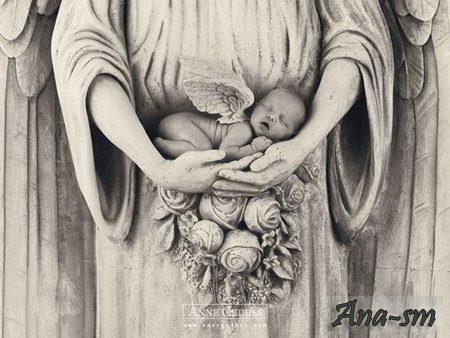 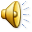 Крок 6.       ЖЫЦЬ, КАБ НЕКАМУ 
                    БЫЦЬ ПАТРЭБНЫМ
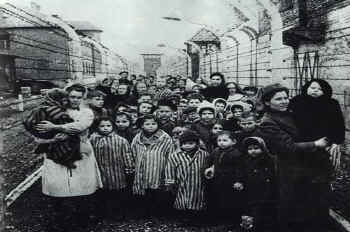 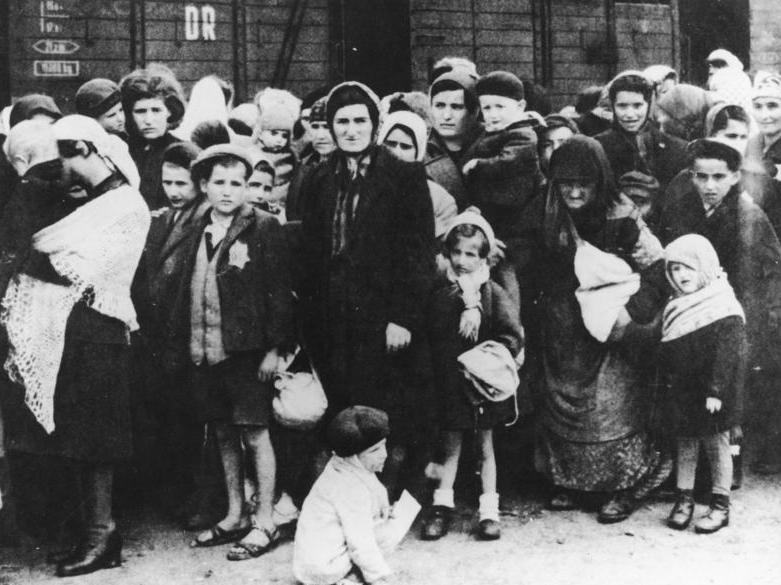 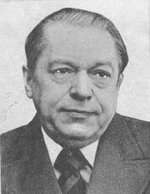 Той дзень прапаў і страчаны навекі,
Калі ты не зрабіў таго, што мог;
Калі не паспрыяў ты чалавеку,
Няшчыры быў, зманіў, не дапамог…
Пімен  Панчанка
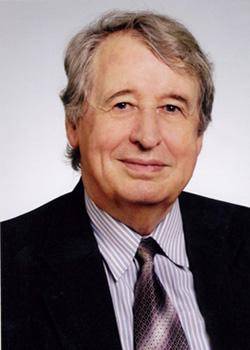 А шчасце ж простае зусім, - 
Збіраем тое, што пасеем.
Яго даруе Бог усім,
Мы толькі браць яго не ўмеем…
Уладзімір Папковіч
Крок 7.  “Жыццё пражыць – не поле 
              перайсці…”

“Жыццё пражыць – не поле перайсці...” –
Старая ісціна, а крочыць новым векам.
Як цяжка на зямлі быць чалавекам,
Што дадзена –  пражыць, не прапаўзці. 
           
                                             І. Лашутка
Не прашу я доўгага веку,
Не прашу асаблівай любві.
Я прашу цябе:
“Будзь чалавекам!”
Я прашу вас: “Будзьце людзьмі!”
Нельга ж вечна жыць, як некалі.
Час другі зусім – глядзі.
Людзі! Будзьце чалавекамі!
Чалавекі! Будзьце людзьмі!
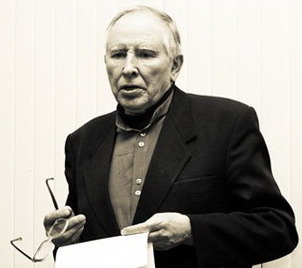 Анатоль Вярцінскі
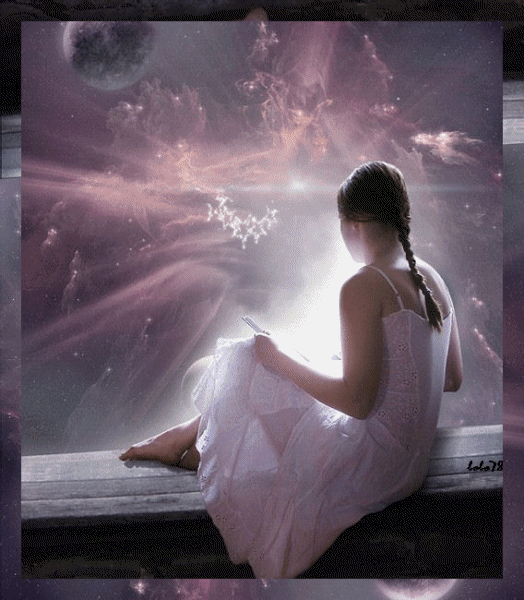